A. EVANS, K. MARTIN, M. A. POATSY

Εισαγωγή στην πληροφορική
Θεωρία και πράξη

2η έκδοση
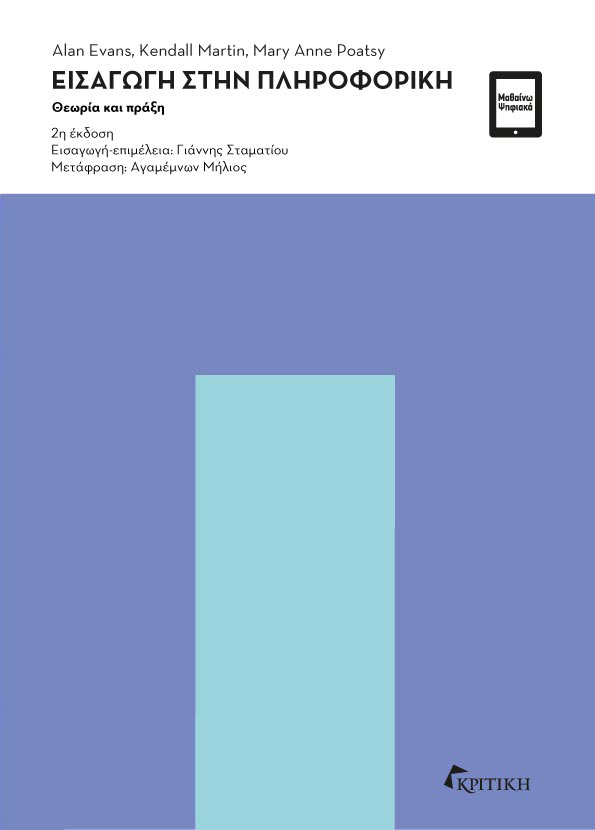 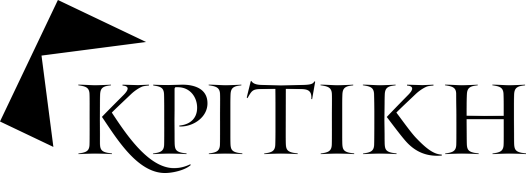 Κεφάλαιο 6
Κατανόηση και εκτίμηση του υλικού: Αποτιμήστε το σύστημά σας
Αποτίμηση βασικών υποσυστημάτων
Η ιδανική ψηφιακή συσκευή σας
Αποτίμηση του υποσυστήματος της CPU 
Αποτίμηση του υποσυστήματος μνήμης
[Speaker Notes: Σε αυτή την ενότητα θα εξετάσουμε: «Η ιδανική ψηφιακή συσκευή σας», «Αποτίμηση του υποσυστήματος της CPU» και  «Αποτίμηση του υποσυστήματος μνήμης».]
Η ιδανική ψηφιακή συσκευή σας
Στόχοι
6.1  Περιγραφή των αλλαγών στην απόδοση της CPU τις τελευταίες δεκαετίες.
6.2  Σύγκριση διάφορων ψηφιακών συσκευών.
[Speaker Notes: Οι δύο στόχοι που σχετίζονται με την κατανόηση της ιδανικής ψηφιακής συσκευής σας είναι:
6.1 Περιγραφή των αλλαγών στην απόδοση της CPU τις τελευταίες δεκαετίες.
6.2 Σύγκριση διάφορων ψηφιακών συσκευών.]
Αποτίμηση του υποσυστήματος της CPU
Στόχοι
6.3  Περιγραφή της σχεδίασης και της λειτουργίας μιας CPU. 
6.4  Περιγραφή εργαλείων μέτρησης και αποτίμησης της απόδοσης της CPU.
[Speaker Notes: Οι δύο στόχοι που σχετίζονται με την αποτίμηση του υποσυστήματος της CPU είναι:
6.3  Περιγραφή της σχεδίασης και της λειτουργίας μιας CPU.
6.4  Περιγραφή εργαλείων μέτρησης και αποτίμησης της απόδοσης της CPU.]
Αποτίμηση του υποσυστήματος μνήμης
Στόχοι
6.5  Περιγραφή της χρήσης της RAM σε ένα σύστημα υπολογιστή. 
6.6  Διερεύνηση της χρησιμότητας μιας προσθήκης RAM σε ένα σύστημα.
[Speaker Notes: Οι δύο στόχοι που σχετίζονται με την αποτίμηση του υποσυστήματος μνήμης είναι:
6.5  Περιγραφή της χρήσης της RAM σε ένα σύστημα υπολογιστή.
6.6  Διερεύνηση της χρησιμότητας μιας προσθήκης RAM σε ένα σύστημα.]
Η ιδανική ψηφιακή συσκευή σαςΟ νόμος του Μουρ (Στόχος 6.1)
Νέες τεχνολογίες εμφανίζονται με γρήγορους ρυθμούς
Τι πρέπει να λαμβάνεται υπόψη
Ταχύτητα
Νόμος του Μουρ
Στοιχεία του υπολογιστή
Χωρητικότητα σκληρού δίσκου
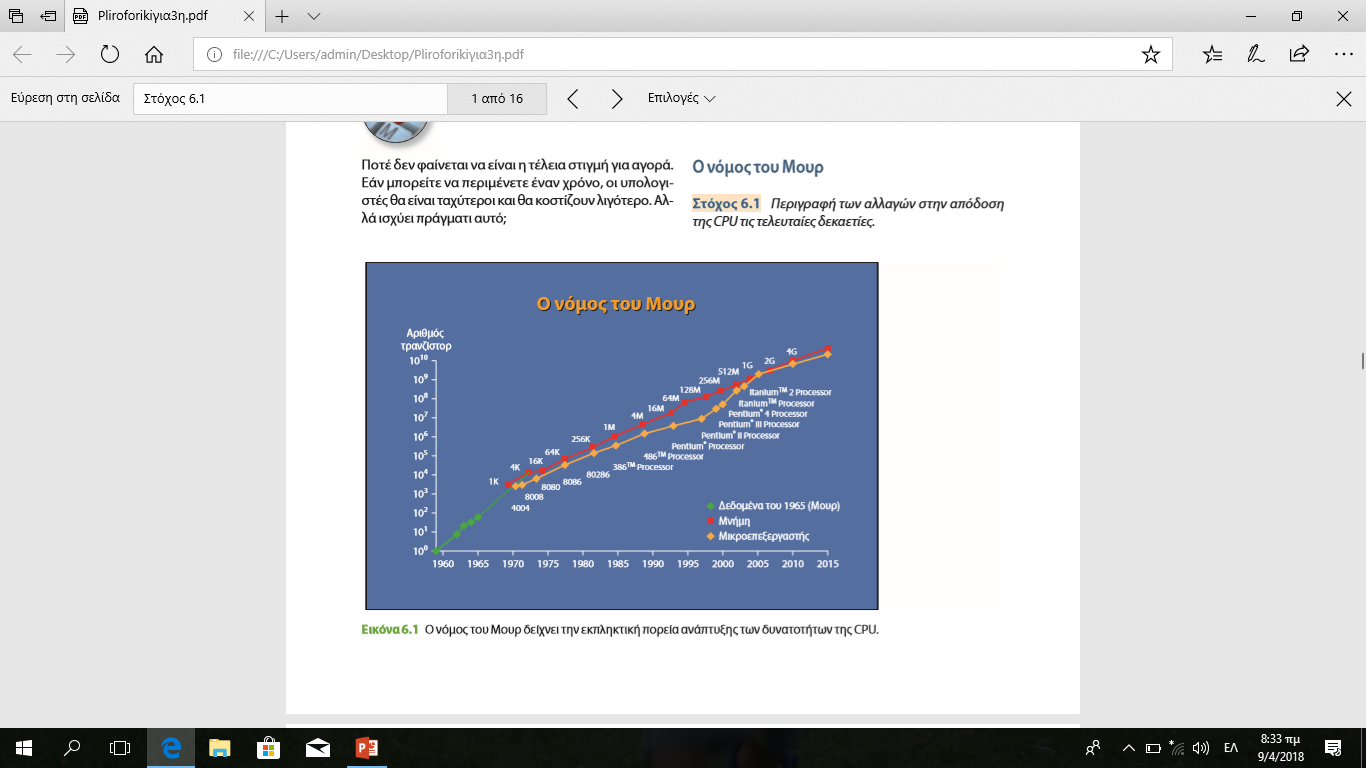 [Speaker Notes: Οι νέες τεχνολογίες εμφανίζονται με τόσο γρήγορους ρυθμούς που ποτέ δεν φαίνεται να είναι η ιδανική στιγμή για αγορά.
Ένας πρακτικός κανόνας είναι ο νόμος του Μουρ, ο οποίος περιγράφει τον ρυθμό βελτίωσης των κεντρικών μονάδων επεξεργασίας (CPU). Αυτός ο νόμος προβλέπει ότι η ισχύς της CPU θα διπλασιάζεται κάθε δύο χρόνια περίπου. 
Εκτός από το γεγονός ότι η CPU γίνεται πιο γρήγορη, εξακολουθούν να βελτιώνονται με τρομακτικούς ρυθμούς και άλλα στοιχεία του υπολογιστή. Στο μεταξύ, η χωρητικότητα των σκληρών δίσκων αυξάνεται περίπου κατά 50% κάθε χρόνο.]
Η ιδανική ψηφιακή συσκευή σαςΕπιλογή ψηφιακής συσκευής (Στόχος 6.2)
Τεράστιος αριθμός επιλογών
Smartphone
Tablet
Ultrabook
Υπολογιστές 2 σε1
Φορητοί 
Σταθεροί
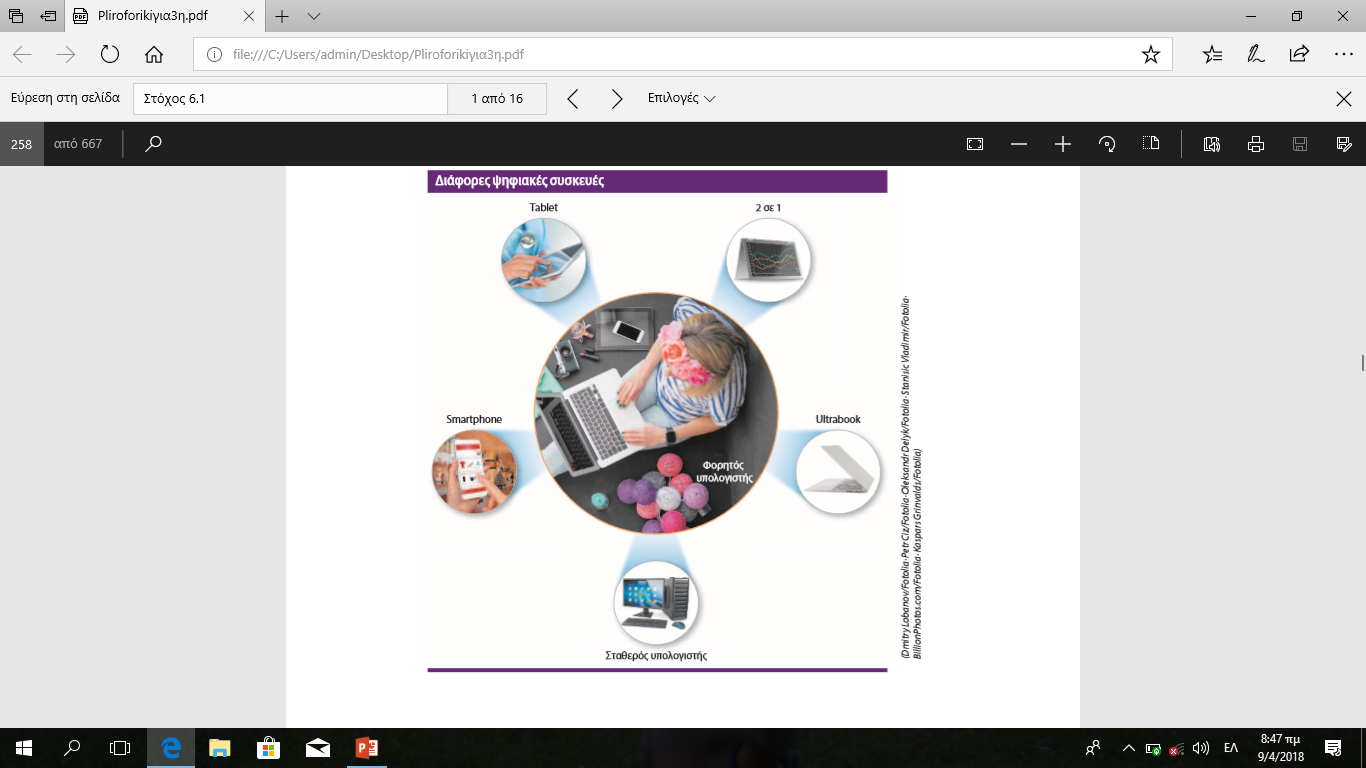 [Speaker Notes: Πώς μπορείτε να ξέρετε τι είναι καλύτερο για εσάς; Στην αγορά υπάρχουν απίστευτα πολλές επιλογές:
Smartphone
Tablet
Ultrabook
Υπολογιστές 2 σε 1
Φορητοί υπολογιστές 
Σταθεροί υπολογιστές]
Αποτίμηση του υποσυστήματος της CPUΠώς λειτουργεί η CPU (1 από 3) (Στόχος 6.3)
Βρίσκεται στη μητρική κάρτα 
Οδηγίες επεξεργασίας
Εκτέλεση πράξεων 
Διαχείριση της ροής των πληροφοριών
Επεξεργαστές της Intel και της AMD
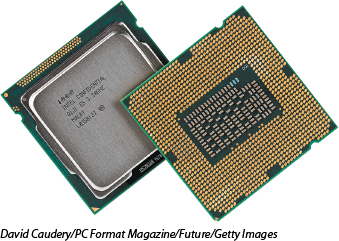 [Speaker Notes: Η CPU βρίσκεται στη μητρική κάρτα και είναι υπεύθυνη για τις οδηγίες επεξεργασίας, την εκτέλεση πράξεων και τη διαχείριση της ροής των πληροφοριών στον υπολογιστή σας. Οι κυρίαρχοι επεξεργαστές της αγοράς είναι της Intel και της AMD.
Αν χρησιμοποιείτε σταθερό υπολογιστή, το παράθυρο «Σύστημα» (System) θα σας δείξει τον τύπο CPU που έχετε εγκαταστήσει.]
Αποτίμηση του υποσυστήματος της CPUΠώς λειτουργεί η CPU (2 από 3) (Στόχος 6.3)
Κύκλος μηχανής
Ανάκτηση
Αποκωδικοποίηση
Εκτέλεση 
Αποθήκευση
Δύο μονάδες
Μονάδα ελέγχου
Αριθμητική λογική μονάδα (ALU)
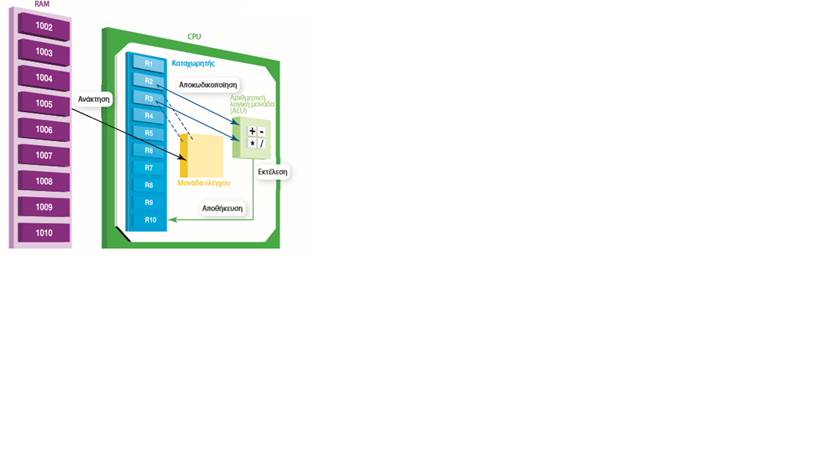 [Speaker Notes: Όταν η CPU εκτελέσει τις εργασίες της ακολουθεί μια σειρά παρόμοιων γενικών βημάτων: 
Ανάκτηση των απαιτούμενων δεδομένων ή οδηγιών από τη RAM.
Αποκωδικοποίηση των εντολών σε ακολουθίες που ο υπολογιστής μπορεί να καταλάβει. 
Εκτέλεση της εντολής.
Αποθήκευση του αποτελέσματος στη RAM πριν την ανάκτηση της επόμενης εντολής. 
Αυτά τα βήματα αναφέρονται ως κύκλος μηχανής (machine cycle).
Η CPU αποτελείται από δύο μονάδες: τη μονάδα ελέγχου (control unit) και την αριθμητική λογική μονάδα (arithmetic logic unit – ALU).]
Αποτίμηση του υποσυστήματος της CPUΠώς λειτουργεί η CPU (3 από 3) (Στόχος 6.3)
Ισχύς επεξεργασίας CPU 
Ταχύτητα ρολογιού
Υπερχρονισμός
Πυρήνες
Παράλληλη επεξεργασία
Μνήμη Cache
Πολλαπλοί πυρήνες
Διοχέτευση
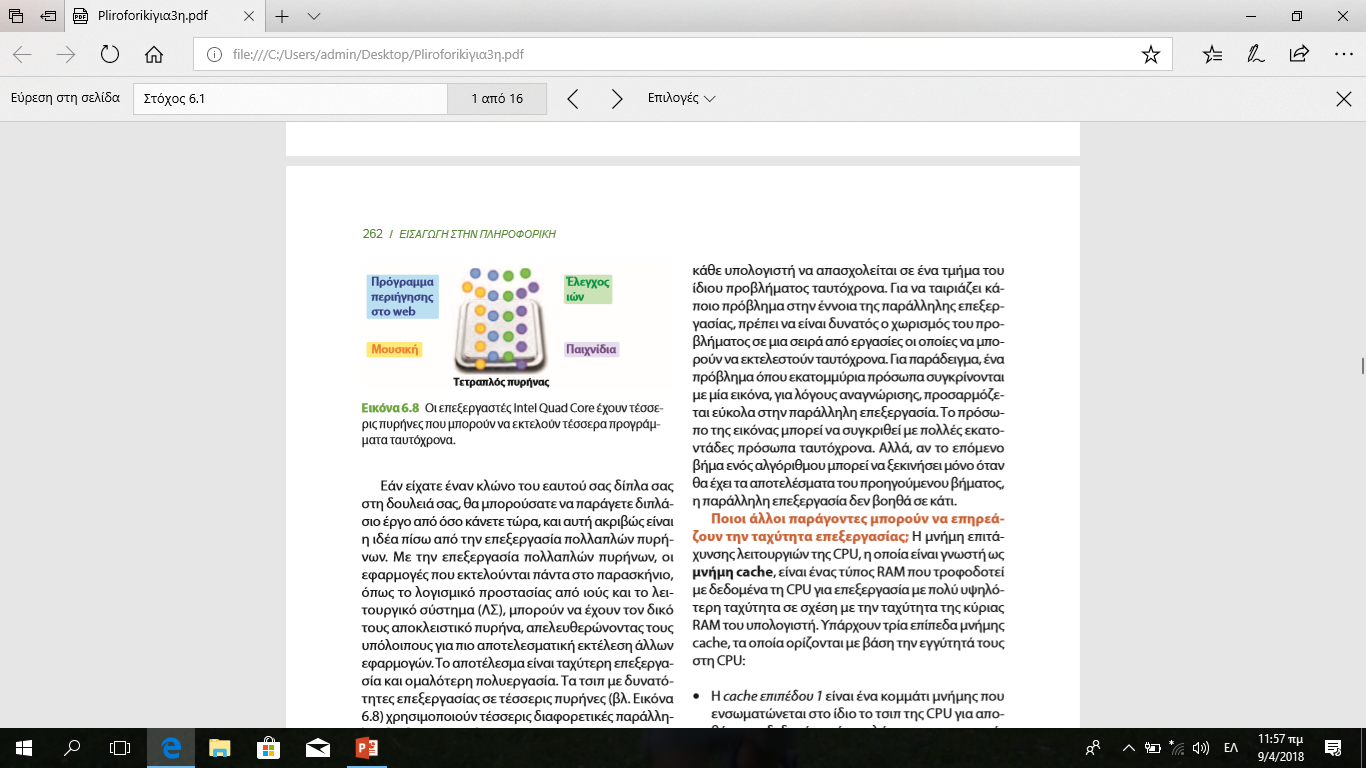 [Speaker Notes: Η ισχύς επεξεργασία μιας CPU καθορίζεται από:
Την ταχύτητα ρολογιού της 
Αν έχει πολλαπλούς πυρήνες 
Παράλληλη επεξεργασία
Την ποσότητα μνήμης cache που διαθέτει
Η ταχύτητα ρολογιού υποδεικνύει πόσες εντολές μπορεί να επεξεργαστεί η CPU ανά δευτερόλεπτο.
Ο υπερχρονισμός (overclocking) σημαίνει ότι λειτουργείτε τη CPU σε υψηλότερη ταχύτητα από τις συστάσεις του κατασκευαστή της.
Ένας πυρήνας (core) σε μια CPU περιέχει τα μέρη της CPU που απαιτούνται για την επεξεργασία μιας οδηγίας. 
Η διοχέτευση (pipelining) επιτρέπει στη CPU να εκτελεί περισσότερες από μία εντολές ταυτόχρονα, βελτιώνοντας έτσι τις επιδόσεις της.]
Αποτίμηση του υποσυστήματος της CPUΜέτρηση της απόδοσης της CPU (Στόχος 6.4)
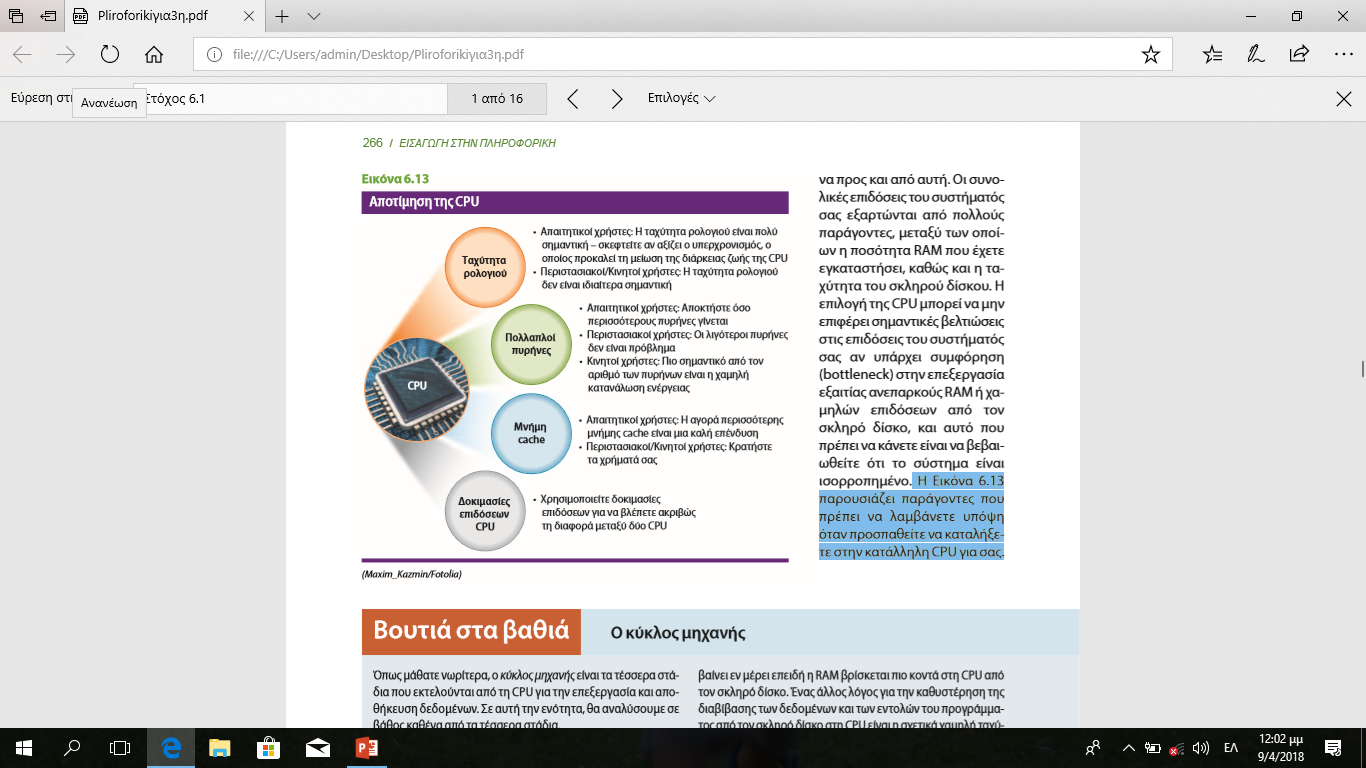 [Speaker Notes: Η Εικόνα 6.13 παρουσιάζει παράγοντες που πρέπει να λαμβάνετε υπόψη όταν προσπαθείτε να καταλήξετε στην κατάλληλη CPU για σας.]
Αποτίμηση του υποσυστήματος μνήμηςΜνήμη τυχαίας προσπέλασης (1 από 4) (Στόχος 6.5)
Βραχυπρόθεσμη μνήμη
Ασταθής αποθήκευση
Μνήμη μόνο ανάγνωσης (ROM)
Κρίσιμες οδηγίες εκκίνησης
[Speaker Notes: Η μνήμη τυχαίας προσπέλασης (random access memory – RAM) είναι ο προσωρινός χώρος αποθήκευσης του υπολογιστή σας. Στην πραγματικότητα είναι η βραχυπρόθεσμη μνήμη του υπολογιστή. 
 Η RAM είναι ένα παράδειγμα ασταθούς αποθήκευσης (volatile storage). Όταν ο υπολογιστής σβήσει, τα δεδομένα που έχουν αποθηκευτεί σε αυτή διαγράφονται. Γι’ αυτό, εκτός από τη RAM, τα συστήματα πάντα περιλαμβάνουν συσκευές σταθερής αποθήκευσης (non volatile storage) για μόνιμη αποθήκευση οδηγιών και δεδομένων. Η μνήμη μόνο ανάγνωσης (read-only memory – RΟM) διατηρεί τις κρίσιμες οδηγίες εκκίνησης. Οι σκληροί δίσκοι παρέχουν τη μεγαλύτερη χωρητικότητα σταθερής αποθήκευσης.]
Αποτίμηση του υποσυστήματος μνήμηςΜνήμη τυχαίας προσπέλασης (2 από 4) (Στόχος 6.5)
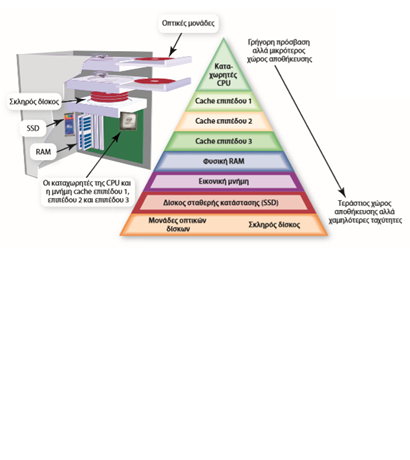 [Speaker Notes: Η ανάκτηση δεδομένων από τη RAM είναι ένα εκατομμύριο φορές γρηγορότερη σε σχέση με τον σκληρό δίσκο. Ο χρόνος που χρειάζεται η CPU για να πάρει δεδομένα από τη RAM μετριέται σε δισεκατομμυριοστά του δευτερολέπτου, ενώ για την εξαγωγή δεδομένων από έναν γρήγορο μηχανικό σκληρό δίσκο χρειάζονται κατά μέσο όρο 10 χιλιοστά του δευτερολέπτου (ms).
Η Εικόνα δείχνει τους διάφορους τύπους μνήμης και αποθήκευσης που κατανέμονται στο σύστημά σας. Κάθε τύπος μνήμης κάνει κάποιους δικούς του συμβιβασμούς ανάμεσα στην ταχύτητα και την τιμή. 
Επειδή η ταχύτερη μνήμη είναι πολύ πιο ακριβή, τα συστήματα σχεδιάζονται με πολύ λιγότερη τέτοια μνήμη.]
Αποτίμηση του υποσυστήματος μνήμηςΜνήμη τυχαίας προσπέλασης (3 από 4) (Στόχος 6.5)
Τύποι
Double data rate 3 (DDR3)
Double data rate 4 (DDR4)
Double data rate 5 (DDR5)
Μονάδες μνήμης
Dual inline memory modules (DIMM)
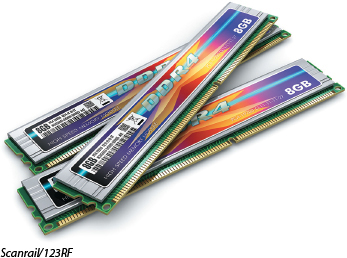 [Speaker Notes: Υπάρχουν διαφορετικοί τύποι RAM. Στα περισσότερα σύγχρονα συστήματα ο τύπος της RAM που χρησιμοποιείται είναι οι μονάδες μνήμης DDR3 (double data rate 3), οι οποίες διατίθενται σε διάφορες ταχύτητες. Όσο υψηλότερη είναι η ταχύτητα, τόσο καλύτερες είναι οι επιδόσεις. Η μνήμη DDR5, για ακόμα ταχύτερη μεταφορά δεδομένων, απαντάται σε κάρτες γραφικών με υψηλές προδιαγραφές. 
Η RAM εμφανίζεται στο σύστημα σε μονάδες μνήμης (memory modules) ή κάρτες μνήμης, δηλαδή μικρές πλακέτες κυκλωμάτων στις οποίες τοποθετείται μια σειρά από τσιπ RAM στις ειδικές θυρίδες που υπάρχουν στη μητρική κάρτα.]
Αποτίμηση του υποσυστήματος μνήμηςΜνήμη τυχαίας προσπέλασης (4 από 4) (Στόχος 6.5)
SuperFetch
Προφορτώνει στη μνήμη του συστήματος τις εφαρμογές που χρησιμοποιείτε συχνότερα
Εποπτεία πόρων
Δείχνει πώς χρησιμοποιούνται οι πόροι του υπολογιστή
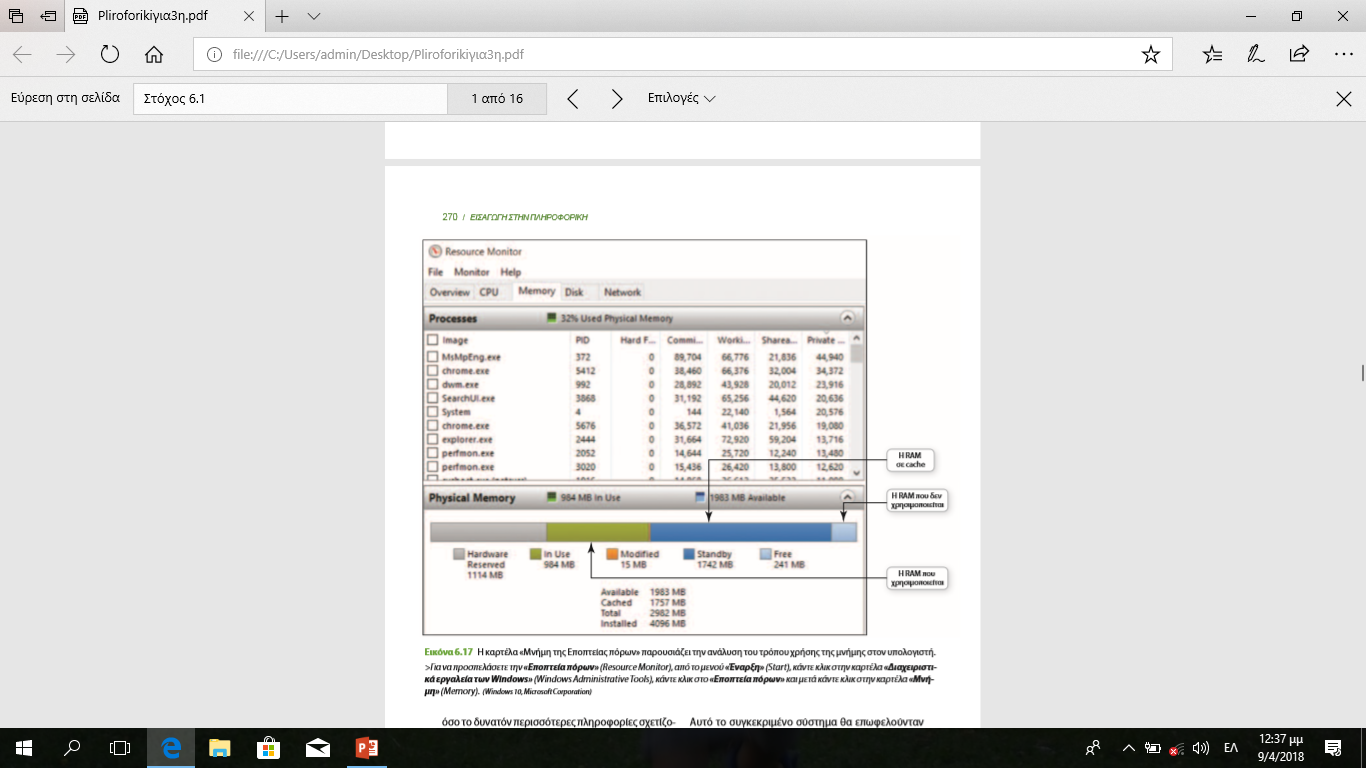 [Speaker Notes: Η SuperFetch προφορτώνει στη μνήμη του συστήματος τις εφαρμογές που χρησιμοποιείτε συχνότερα.
Η  Εποπτεία πόρων δείχνει πώς χρησιμοποιείται η RAM.]
Αποτίμηση του υποσυστήματος μνήμηςΠροσθήκη RAM (Στόχος 6.6)
Περιορίζεται από τη χωρητικότητα της μητρικής κάρτας
Εύκολη στην εγκατάσταση
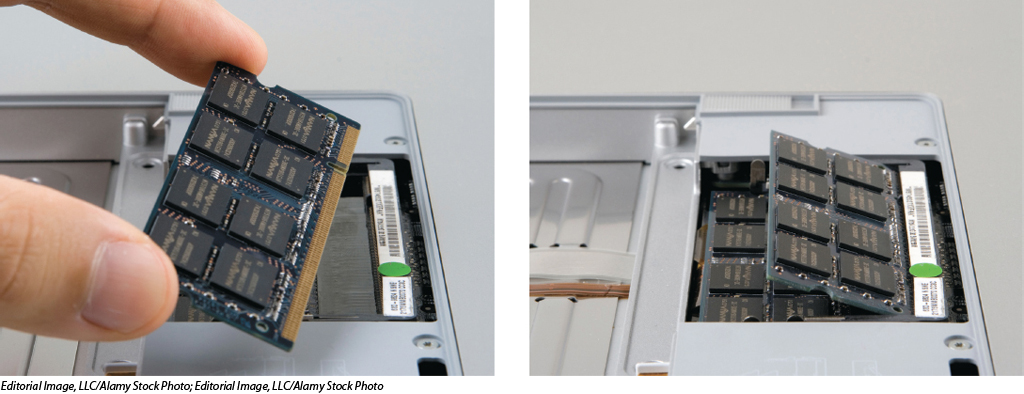 [Speaker Notes: Η προσθήκη της RAM περιορίζεται από τη χωρητικότητα της μητρικής κάρτας όσον αφορά τον αριθμό θυρίδων στις οποίες μπορούν να τοποθετηθούν κάρτες μνήμης και τη συνολική χωρητικότητα της κάθε θυρίδας.
Η προσθήκη RAM είναι αρκετά εύκολη στην εγκατάσταση.]
Αποτίμηση άλλων υποσυστημάτων και λήψη απόφασης
Αποτίμηση του υποσυστήματος αποθήκευσης
Αποτίμηση υποσυστημάτων μέσων
Αποτίμηση της αξιοπιστίας του συστήματος και συνέχεια
[Speaker Notes: Σε αυτή την ενότητα θα ασχοληθούμε με την αποτίμηση του υποσυστήματος αποθήκευσης, των υποσυστημάτων μέσων, της αξιοπιστίας του συστήματος και πώς προχωράμε στη συνέχεια.]
Αποτίμηση του υποσυστήματος αποθήκευσης
Στόχοι
6.7  Ταξινόμηση και περιγραφή των βασικών τύπων μονάδων σταθερής αποθήκευσης.
6.8  Αποτίμηση της ποσότητας και του τύπου χώρου αποθήκευσης που απαιτείται για ένα σύστημα. 
.
[Speaker Notes: Οι δύο στόχοι που σχετίζονται με την αποτίμηση του υποσυστήματος αποθήκευσης είναι:
6.7  Ταξινόμηση και περιγραφή των βασικών τύπων μονάδων σταθερής αποθήκευσης.
6.8   Αποτίμηση της ποσότητας και του τύπου χώρου αποθήκευσης που απαιτείται για ένα σύστημα.]
Αποτίμηση υποσυστημάτων μέσων
Στόχοι
6.9  Περιγραφή των χαρακτηριστικών των καρτών γραφικών.
6.10  Περιγραφή των χαρακτηριστικών των καρτών ήχου.
[Speaker Notes: Οι δύο στόχοι που σχετίζονται με την αποτίμηση των υποσυστημάτων μέσων είναι:
6.9 Περιγραφή των χαρακτηριστικών των καρτών γραφικών.
6.10  Περιγραφή των χαρακτηριστικών των καρτών ήχου.]
Αποτίμηση της αξιοπιστίας του συστήματος και συνέχεια
Στόχοι
6.11 Περιγραφή της διαδικασίας βελτιστοποίησης της αξιοπιστίας του συστήματός σας.
6.12 Περιγραφή της διαδικασίας ανακύκλωσης, δωρεάς ή διάθεσης ενός παλαιότερου υπολογιστή.
[Speaker Notes: Οι δύο στόχοι που σχετίζονται με την αποτίμηση της αξιοπιστίας του συστήματος και του τρόπου με τον οποίο συνεχίζουμε είναι:
6.11  Περιγραφή της διαδικασίας βελτιστοποίησης της αξιοπιστίας του συστήματός σας.
6.12  Περιγραφή της διαδικασίας ανακύκλωσης, δωρεάς ή διάθεσης ενός παλαιότερου υπολογιστή.]
Αποτίμηση του υποσυστήματος αποθήκευσηςΤύποι μονάδων αποθήκευσης (1 από 3) (Στόχος 6.7)
Μηχανικοί σκληροί δίσκοι 
Επιστρωμένες πλακέτες που στοιβάζονται σε έναν άξονα
Τα δεδομένα αποθηκεύονται ως μοτίβο από μαγνητισμένες κουκκίδες που αναπαριστούν το 1 και το 0
Τα μοτίβα των μαγνητισμένων κουκκίδων μεταφράζονται σε δεδομένα
Χρόνος προσπέλασης είναι ο χρόνος που χρειάζεται μια συσκευή αποθήκευσης για να βρει τα αποθηκευμένα δεδομένα της
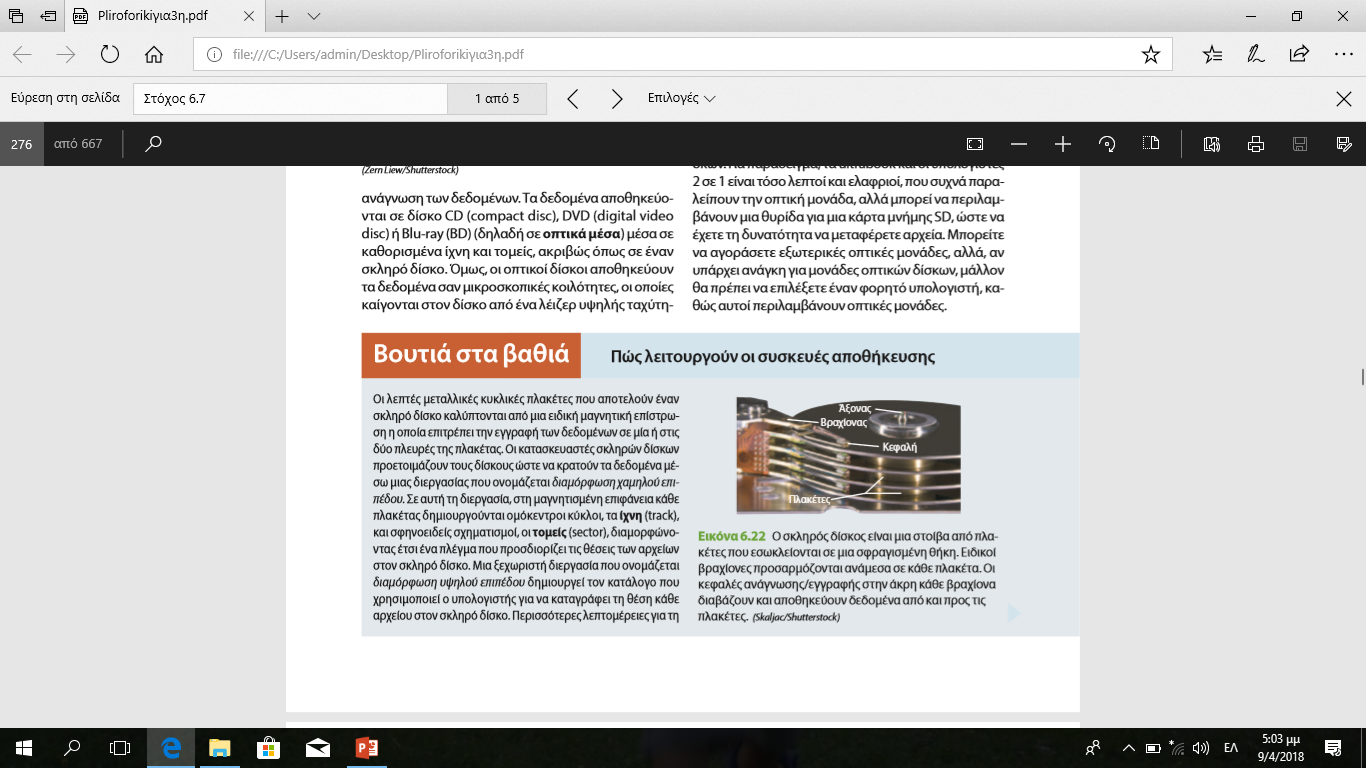 [Speaker Notes: Ένας σκληρός δίσκος αποτελείται από αρκετές επιστρωμένες, κυκλικές, λεπτές μεταλλικές επιφάνειες που στοιβάζονται σε έναν άξονα. Κάθε πλακέτα είναι ουσιαστικά ένας δίσκος.
 Όταν αποθηκεύετε δεδομένα, πάνω στην επίστρωση οξειδίου του σιδήρου κάθε πλακέτας δημιουργείται ένα μοτίβο από μαγνητισμένες κουκκίδες. Όταν οι κουκκίδες μαγνητίζονται σε μία κατεύθυνση, αναπαριστούν το 1, και όταν μαγνητίζονται σε αντίθετη κατεύθυνση, αναπαριστούν το 0.
Αυτά είναι τα μικρότερα κομμάτια δεδομένων που μπορούν να καταλάβουν οι υπολογιστές. Ο υπολογιστής σας μεταφράζει αυτά τα μοτίβα των μαγνητισμένων κουκκίδων σε δεδομένα.
Χρόνος προσπέλασης (access time) είναι ο χρόνος που χρειάζεται μια συσκευή αποθήκευσης για να βρει τα αποθηκευμένα δεδομένα της και να τα διαθέσει για επεξεργασία.]
Αποτίμηση του υποσυστήματος αποθήκευσηςΤύποι μονάδων αποθήκευσης (2 από 3) (Στόχος 6.7)
Μονάδα δίσκου σταθερής κατάστασης 
Γρήγοροι χρόνοι προσπέλασης
Παράγουν ελάχιστη θερμότητα
Λειτουργούν αθόρυβα
Απαιτούν λίγη ενέργεια
Υβριδικοί δίσκοι σταθερής κατάστασης
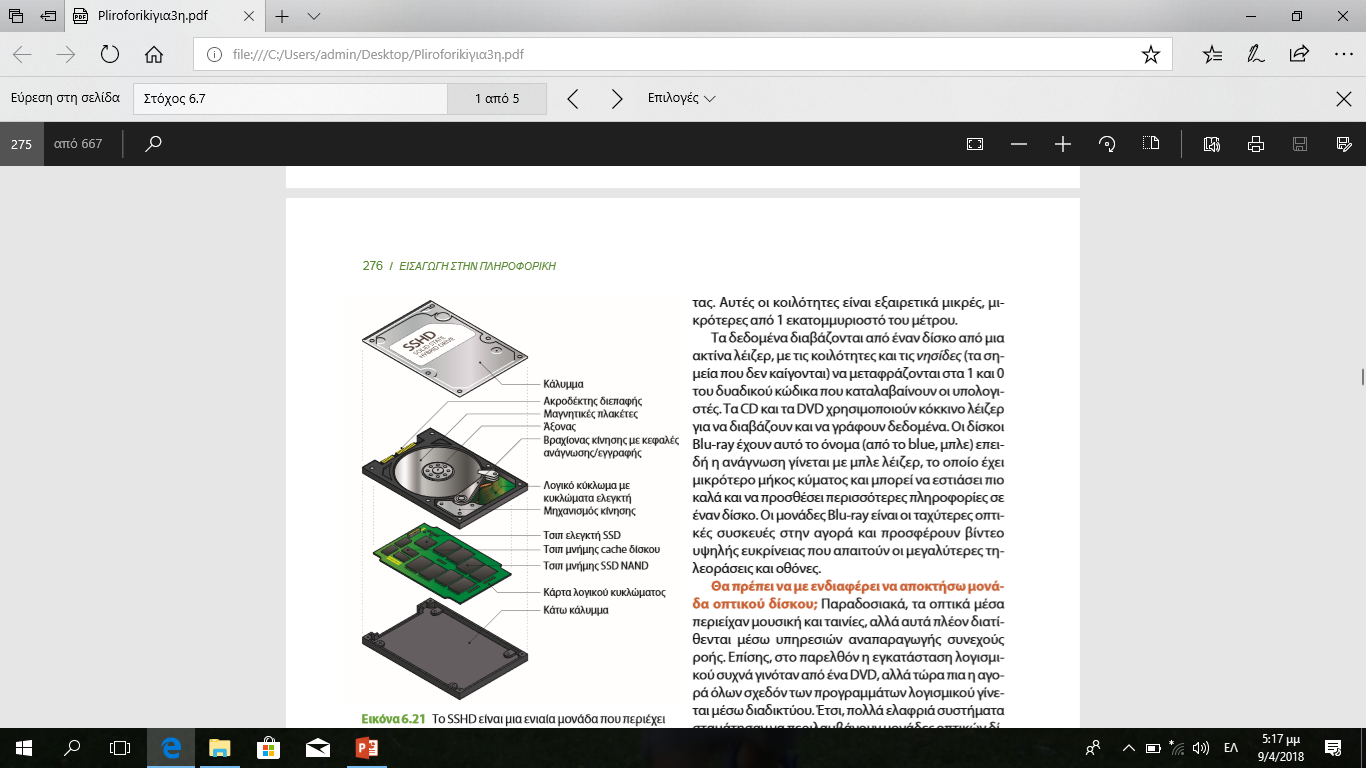 [Speaker Notes: Μια μονάδα δίσκου σταθερής κατάστασης (solid-statedrive – SSD) χρησιμοποιεί ηλεκτρονική μνήμη και δεν περιέχει μηχανικούς κινητήρες ή κινούμενα εξαρτήματα. Αυτό είναι που επιτρέπει στις μονάδες SSD να προσφέρουν απίστευτα γρήγορους χρόνους προσπέλασης. 
 Επιπλέον, οι SSD λειτουργούν αθόρυβα, παράγουν ελάχιστη θερμότητα και απαιτούν πολύ λίγη ενέργεια, με αποτέλεσμα να είναι δημοφιλείς επιλογές στους φορητούς υπολογιστές.
Μια μονάδα δίσκου SSHD είναι ένας συνδυασμός μηχανικού σκληρού δίσκου και SSD σε μία συσκευή.]
Αποτίμηση του υποσυστήματος αποθήκευσηςΤύποι μονάδων αποθήκευσης (3 από 3) (Στόχος 6.7)
Οπτικές μονάδες
Μικροσκοπικές κοιλότητες, οι οποίες καίγονται στον δίσκο από ένα λέιζερ υψηλής ταχύτητας
Δίσκος CD
Δίσκος DVD
Δίσκος Blu-ray
[Speaker Notes: Οι οπτικές μονάδες (optical drive) είναι μονάδες δίσκων που χρησιμοποιούν λέιζερ για την αποθήκευση και την ανάγνωση των δεδομένων. Τα δεδομένα αποθηκεύονται σε δίσκο CD (compact disc), DVD (digital video disc) ή Blu-ray (BD), δηλαδή σε οπτικά μέσα.
Οι οπτικοί δίσκοι αποθηκεύουν τα δεδομένα σαν μικροσκοπικές κοιλότητες, οι οποίες καίγονται στον δίσκο από ένα λέιζερ υψηλής ταχύτητας. Τα δεδομένα διαβάζονται από έναν δίσκο από μια ακτίνα λέιζερ  με τις κοιλότητες και τις νησίδες να μεταφράζονται στα 1 και 0 του δυαδικού κώδικα.]
Αποτίμηση του υποσυστήματος αποθήκευσηςΑνάγκες για αποθήκευση (1 από 3) (Στόχος 6.8)
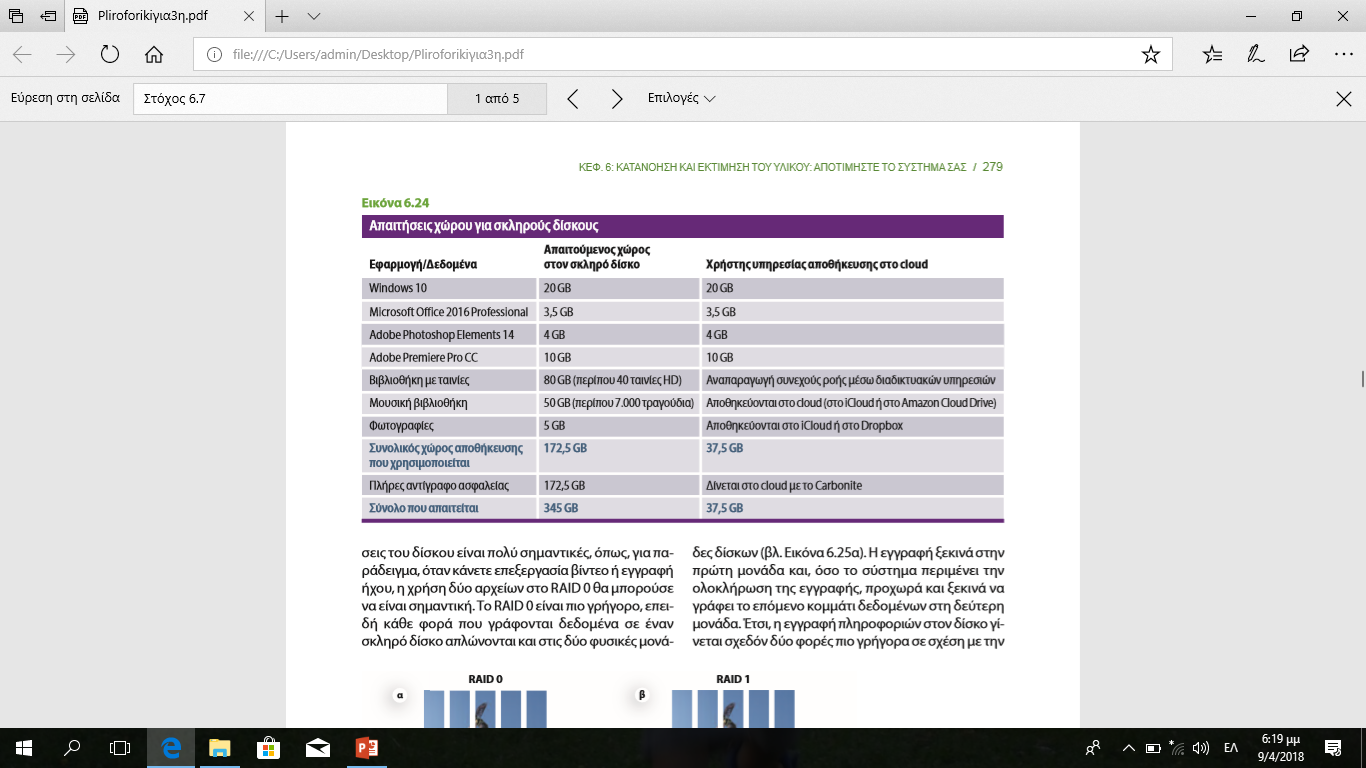 [Speaker Notes: Η Εικόνα 6.24 παρουσιάζει ένα παράδειγμα σχετικά με τον υπολογισμό του χώρου αποθήκευσης.]
Αποτίμηση του υποσυστήματος αποθήκευσηςΑνάγκες αποθήκευση (2 από 3) (Στόχος 6.8)
Πλεονάζουσα συστοιχία ανεξάρτητων δίσκων (RAID)
Στρατηγικές για την εξυπηρέτηση στη χρήση περισσότερων από μία μονάδων δίσκων σε ένα σύστημα
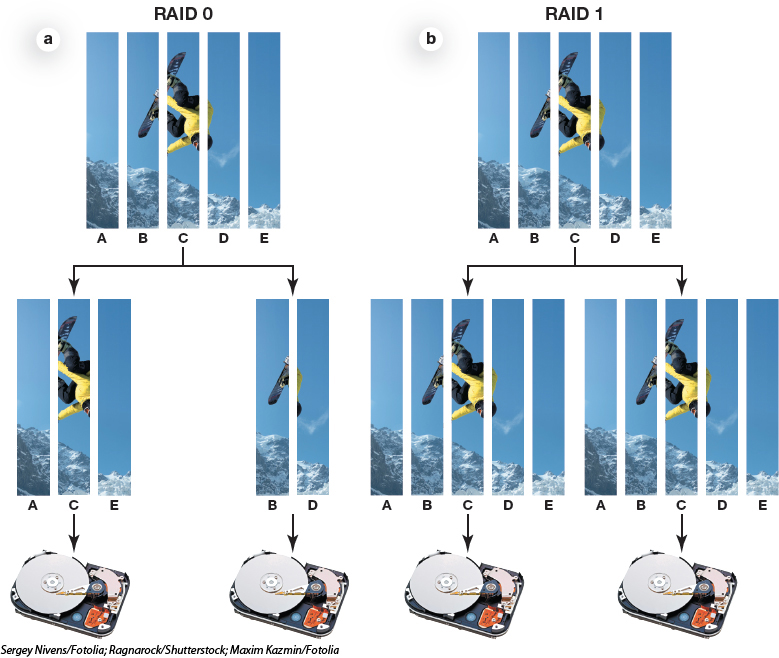 [Speaker Notes: Η πλεονάζουσα συστοιχία ανεξάρτητων δίσκων (redundant array of independent disks – RAID) είναι ένα σύνολο στρατηγικών για την εξυπηρέτηση στη χρήση περισσότερων από μία μονάδων δίσκων σε ένα σύστημα (βλ. Εικόνα 6.25).
Οι διατάξεις RAID0 και RAID1 είναι οι πιο δημοφιλείς επιλογές για οικιακά συστήματα.]
Αποτίμηση του υποσυστήματος αποθήκευσηςΑνάγκες αποθήκευση (3 από 3) (Στόχος 6.8)
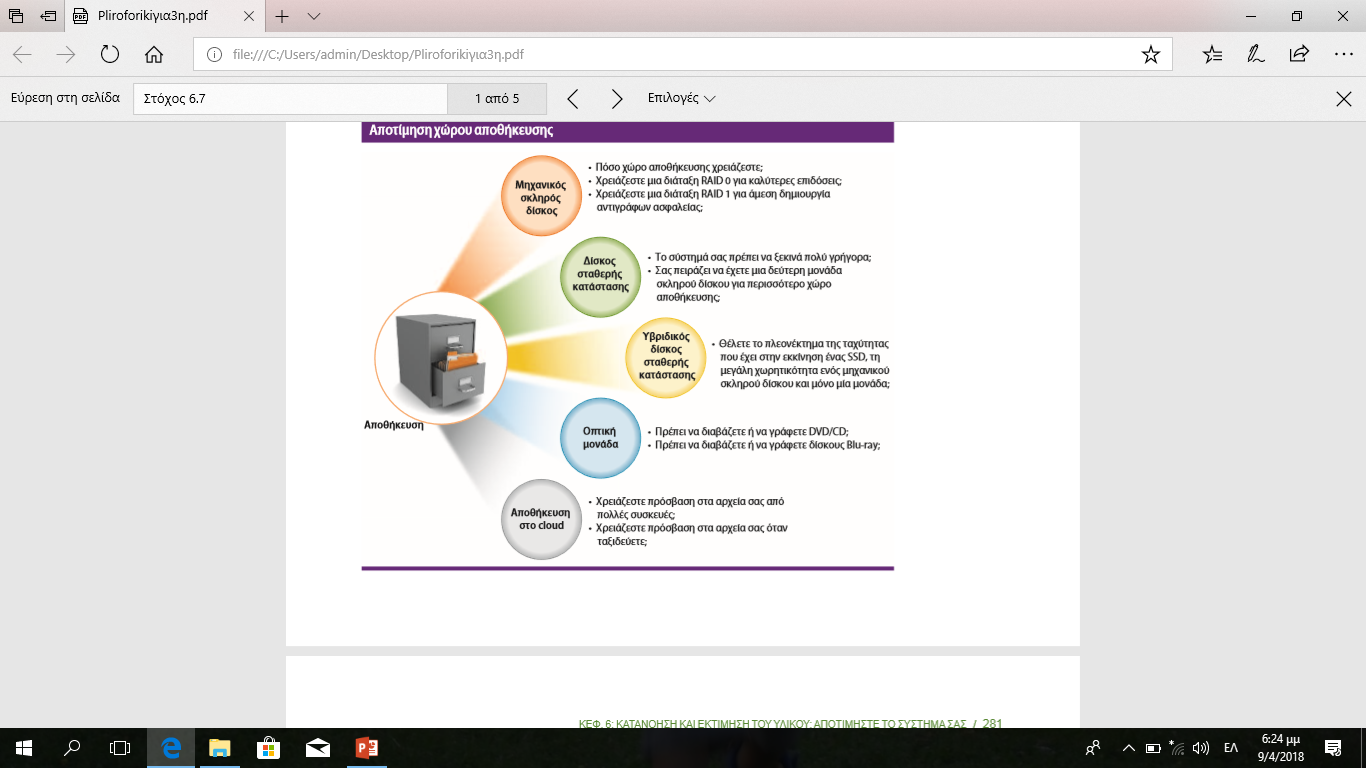 [Speaker Notes: Η Εικόνα 6.26 συνοψίζει τους παράγοντες που θα πρέπει να συνυπολογίζετε όταν αποτιμάτε το σύστημα αποθήκευσης του υπολογιστή σας.]
Αποτίμηση υποσυστημάτων μέσωνΚάρτες γραφικών (1 από 2) (Στόχος 6.9)
Η απόδοση του βίντεο εξαρτάται από δύο εξαρτήματα
Κάρτα γραφικών
Οθόνη
Θύρες
HDMI
DVI
Προσαρμογέας DisplayPort
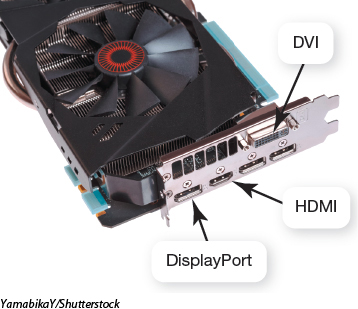 [Speaker Notes: Η απόδοση του βίντεο εξαρτάται από δύο εξαρτήματα: την κάρτα γραφικών και την οθόνη.
Οι σύγχρονες κάρτες γραφικών σάς επιτρέπουν να συνδέετε εξοπλισμό βίντεο χρησιμοποιώντας πολλές διαφορετικές θύρες:
Θύρες HDMI για τηλεοράσεις υψηλής ευκρίνειας, συσκευές αναπαραγωγής Blu-ray ή κονσόλες παιχνιδιών.
Θύρες DVI για ψηφιακές οθόνες LCD.
Προσαρμογείς DisplayPort, μια νεότερη τεχνολογία θύρας που συνδέεται σε ψηφιακές οθόνες ή προβολείς.]
Αποτίμηση υποσυστημάτων μέσωνΚάρτες γραφικών (2 από 2) (Στόχος 6.9)
Μνήμη βίντεο
Παράθυρο διαλόγου «Ανάλυση οθόνης»
«Ρυθμίσεις για προχωρημένους» 
Μονάδα επεξεργασίας γραφικών  (GPU)
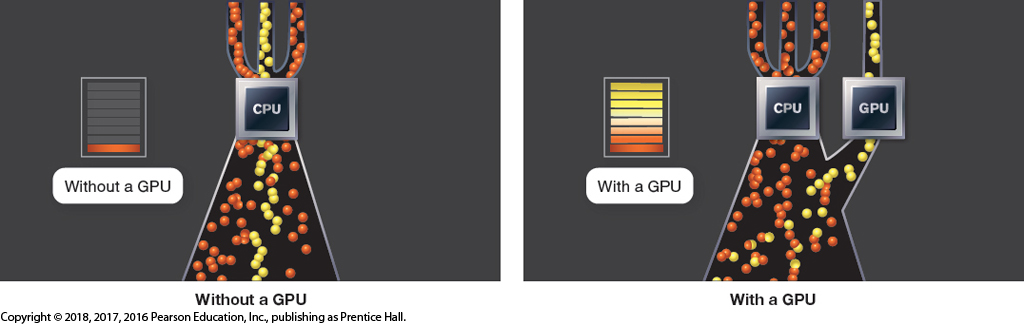 [Speaker Notes: Όλα τα συστήματα βίντεο περιλαμβάνουν τη δική τους RAM, η οποία ονομάζεται μνήμη βίντεο (ή μνήμη γραφικών).
Θα βρείτε πληροφορίες για την κάρτα γραφικών του συστήματός σας στις «Ρυθμίσεις για προχωρημένους» (Advanced Display Settings) στο παράθυρο διαλόγου «Ανάλυση οθόνης» (Screen Resolution). 
Επειδή η προβολή γραφικών απαιτεί έντονη υπολογιστική επεξεργασία από τη CPU, οι κάρτες γραφικών έχουν τη δική τους μονάδα επεξεργασίας γραφικών (graphics processing unit – GPU). 
Η Εικόνα δείχνει πώς η CPU μπορεί να λειτουργήσει πολύ πιο αποτελεσματικά όταν μια GPU αναλαμβάνει όλους τους υπολογισμούς για τα γραφικά.]
Αποτίμηση υποσυστημάτων μέσωνΚάρτες ήχου (Στόχος 6.10)
Ηχεία και κάρτα ήχου
Τεχνολογία ήχου 3-D
Ήχος surround
Dolby Digital 7.1
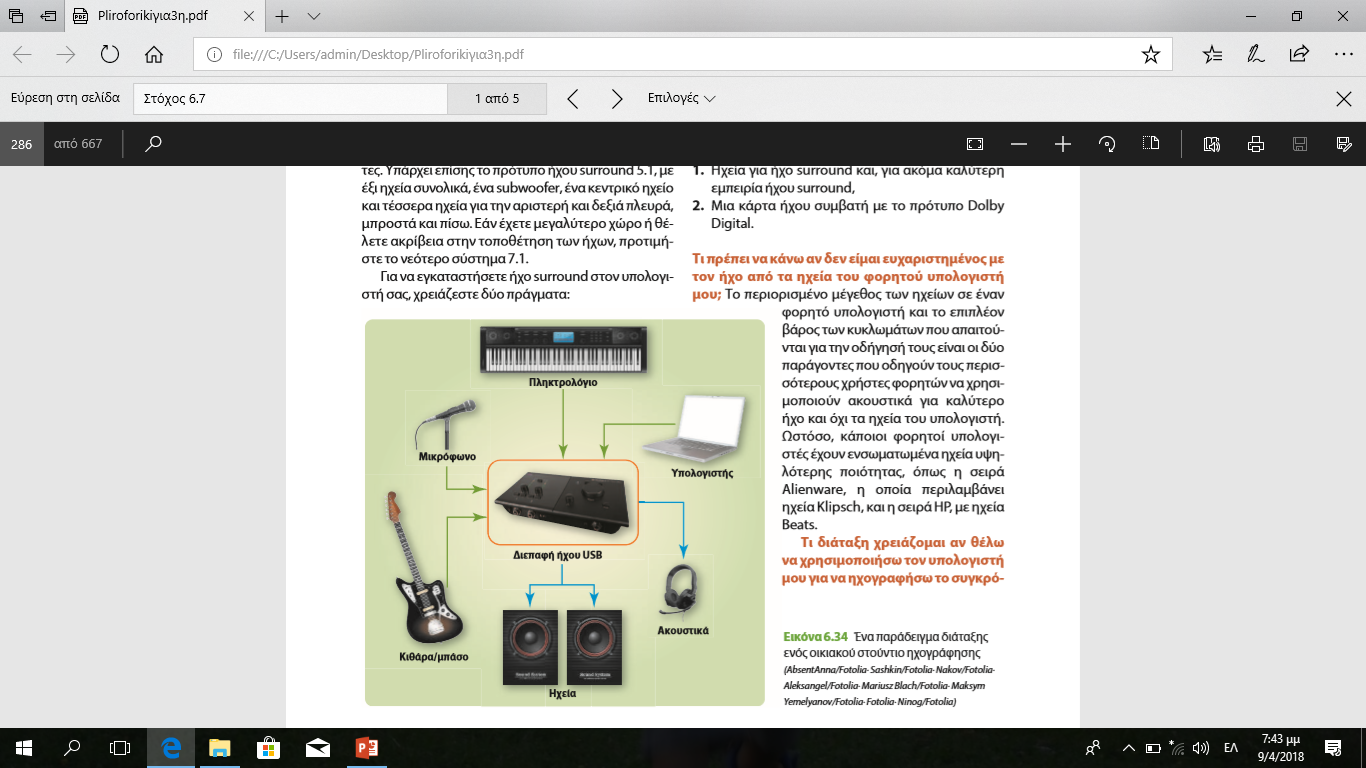 [Speaker Notes: Αν χρησιμοποιείτε συχνά τον υπολογιστή σας για παιχνίδια, μουσική και βίντεο, ίσως πρέπει να αναβαθμίσετε τα ηχεία σας ή να προσθέσετε μια κάρτα ήχου καλύτερης ποιότητας.
Η τεχνολογία ήχου 3D είναι καλύτερη, καθώς πείθει το ανθρώπινο αυτί ότι ο ήχος είναι μη κατευθυντικός.
Ο ήχος surround βοηθά τον ακροατή να βιώνει τον ήχο σαν να έρχεται από όλες τις κατευθύνσεις.
Το Dolby Digital 7.1 παίρνει ψηφιακό ήχο από ένα μέσο και τον αναπαράγει σε οχτώ κανάλια – τα επτά καλύπτουν το πεδίο ακρόασης και το όγδοο κρατά τις εξαιρετικά χαμηλές συχνότητες και τις στέλνει σε ένα subwoofer.]
Αποτίμηση της αξιοπιστίας του συστήματος και συνέχειαΔιατήρηση της αξιοπιστίας του συστήματος (Στόχος 6.11)
Αξιοπιστία
Λογισμικό αντιμετώπισης ιών
Προγράμματα απομάκρυνσης spyware και adware
Διαγράψτε αρχεία που δεν χρειάζεστε
Εκτελέστε το βοηθητικό πρόγραμμα «Ανασυγκρότηση δίσκου» 
Αυτοματοποιήστε τα βασικά βοηθητικά προγράμματα
Κατάρρευση συστήματος
Δοκιμάστε την «Επαναφορά συστήματος»
Εγκαταστήστε όλες τις ενημερώσεις
[Speaker Notes: Δείτε παρακάτω κάποιες ενέργειες που μπορείτε να κάνετε για να διασφαλίζετε την αξιόπιστη λειτουργία του συστήματός σας:
Εγκαταστήστε ένα λογισμικό αντιμετώπισης ιών.
Εκτελείτε προγράμματα απομάκρυνσης spyware και adware.
Διαγράψτε αρχεία που δεν χρειάζεστε.
Εκτελέστε το βοηθητικό πρόγραμμα «Ανασυγκρότηση δίσκου» (Disk Defragmenter).
Αυτοματοποιήστε τα βασικά βοηθητικά προγράμματα.
Αν το σύστημά σας καταρρέει, μπορείτε να δοκιμάσετε:
«Επαναφορά συστήματος» (System Restore).
Εγκαταστήστε όλες τις ενημερώσεις.]
Αποτίμηση της αξιοπιστίας του συστήματος και συνέχειαΑπαλλαγείτε από τον παλιό υπολογιστή σας (Στόχος 6.12)
Πλεονεκτήματα από τη διατήρηση δύο υπολογιστών
Επίδραση στο περιβάλλον
Υδράργυρος
Κάδμιο
Δωρεά
Αφαιρέστε προσεκτικά όλα τα δεδομένα από τον σκληρό σας δίσκο
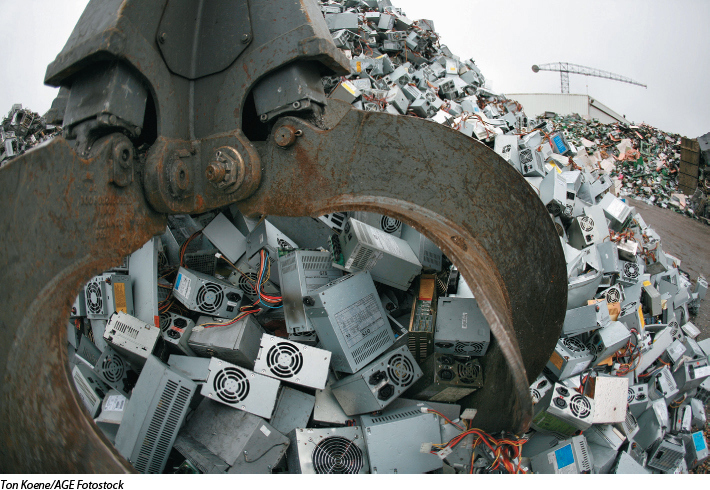 [Speaker Notes: Προτού απαλλαγείτε από τον παλιό υπολογιστή σας, σκεφτείτε καλά αν θα σας ωφελούσε να έχετε δύο υπολογιστές.
Πριν αποφασίσετε να πετάξετε υπολογιστή σας, σκεφτείτε την επίδραση που θα είχε μια τέτοια κίνηση στο περιβάλλον. Ο υδράργυρος στις οθόνες LCD, το κάδμιο στις μπαταρίες και τα κυκλώματα και τα επιβραδυντικά υλικά πυρκαγιάς στα πλαστικά περιβλήματα είναι τοξικά. 
Θα μπορούσατε να δωρίσετε έναν παλιό υπολογιστή σε έναν μη κερδοσκοπικό οργανισμό.
Πριν προχωρήσετε στη δωρεά ή την ανακύκλωση ενός υπολογιστή, θα πρέπει να αφαιρέσετε προσεκτικά όλα τα δεδομένα από τον σκληρό σας δίσκο.]
;
Ερωτήσεις
Απαγορεύεται η αναδημοσίευση ή αναπαραγωγή του παρόντος έργου με οποιονδήποτε τρόπο χωρίς γραπτή άδεια του εκδότη, σύμφωνα με το Ν. 2121/1993 και τη Διεθνή Σύμβαση της Βέρνης 
(που έχει κυρωθεί με τον Ν. 100/1975)